Different pest types
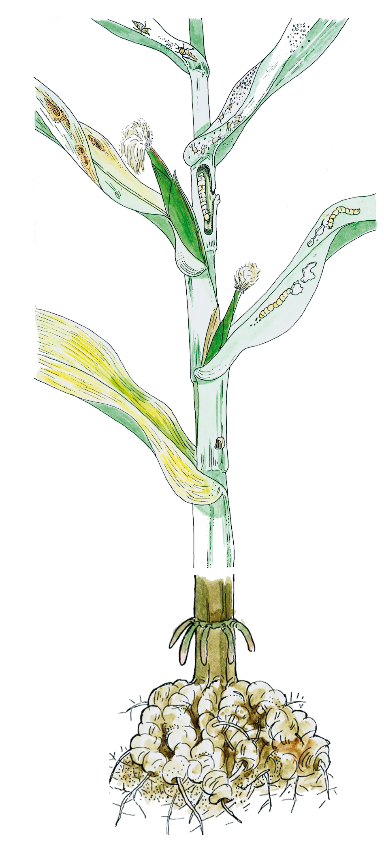 Aphids
Mites
Stemborer
Caterpillar
Nematodes
Examples of pest damage
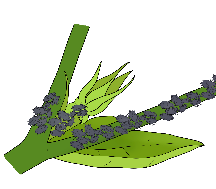 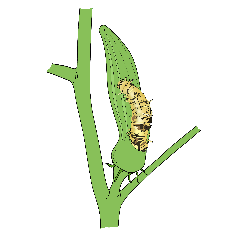 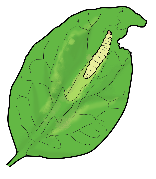 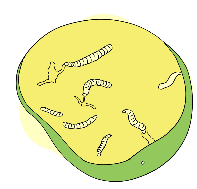 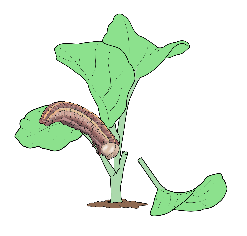 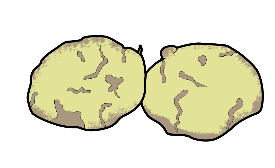 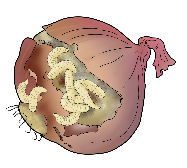 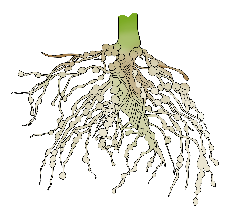 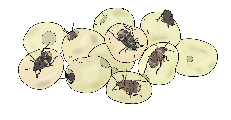 Examples of disease damage
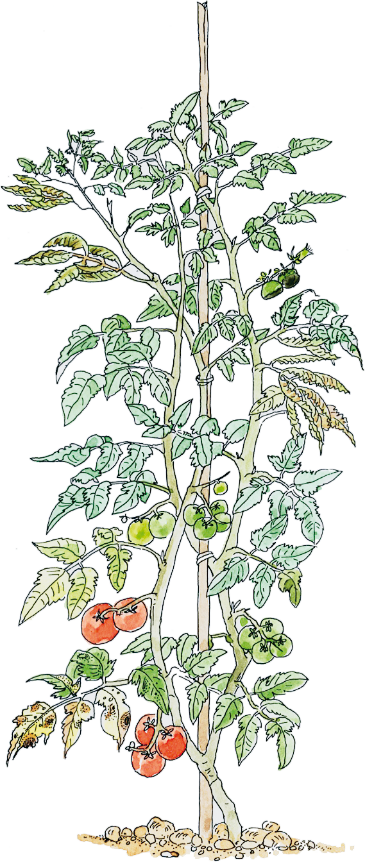 Patched leaves due to virus attack
Rotting due to fungal infection
Withering due to fungal infection
Blight due to fungal infection
Patches due to bacterial infection
Types of disease pathogens
Fungal diseases
Bacterial diseases
Viral diseases
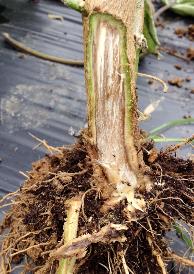 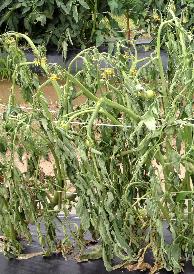 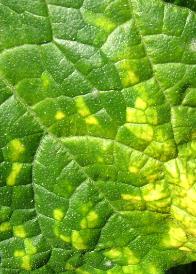 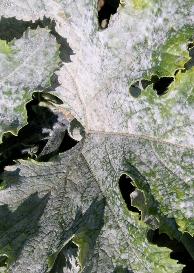 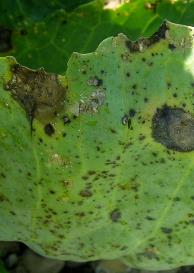 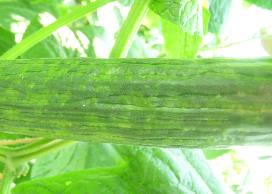 Symptoms
Light green/yellow patches on leaves
Stunted growth

Spreading through
Infected planting material such as seeds, seedlings and cuttings
Insect vectors
Symptoms
Spotting, canke­ring, blighting
Wilting, scabbing and rotting on different plant parts
Withering and dying of plants

Spreading through
Rain, wind, tools, humans and animals
Infected planting material such as seeds, seedlings and cuttings
Symptoms
Individual wilting and rotting plants
Discoloration of lower stem and ­internal discoloration of stem
Formation of plant tumours

Spreading through
Rain, wind, tools, humans and animals
Infected plants and / or plant parts
When do pests and diseases become a problem?
Conducive environment for pests and diseases
Monocropping
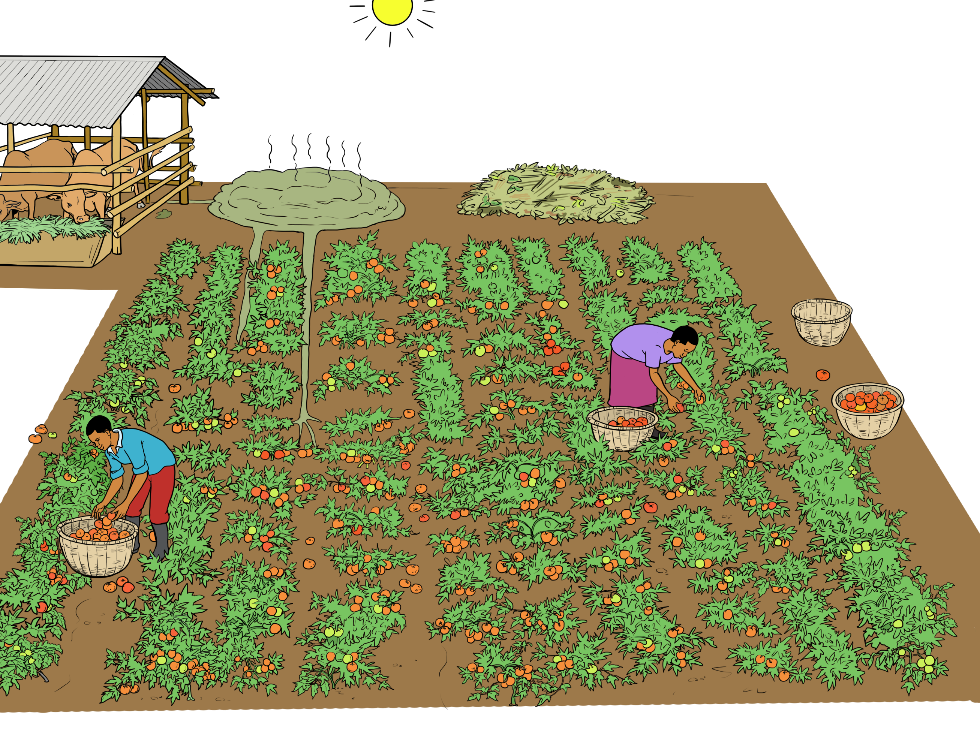 Sensitive cultivars
Lack of knowledge on symptoms and life-cycles
Introduction of pathogens to the field
No consistent implementation of preventive cultural measures
Poor crop growth conditions
No monitoring of pest and disease appearances
Poor crop hygiene
Lack of natural enemies
Lack of effective inputs
Implications of poor pest and disease management
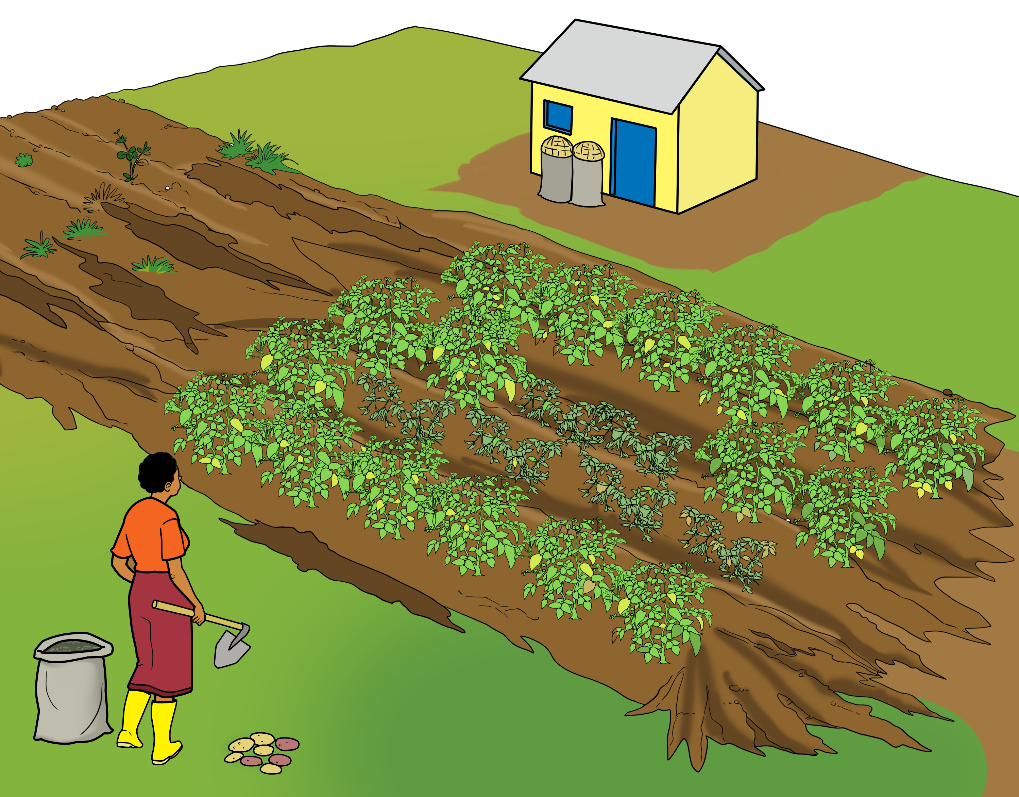 Income losses
Poor implementation of preventive measures
Low agricultural output
No monitoring
Yield losses and poor product quality
Proliferation of pest and disease populations
Slowed crop growth and unproductive plants
IFOAM Principles of organic agriculture
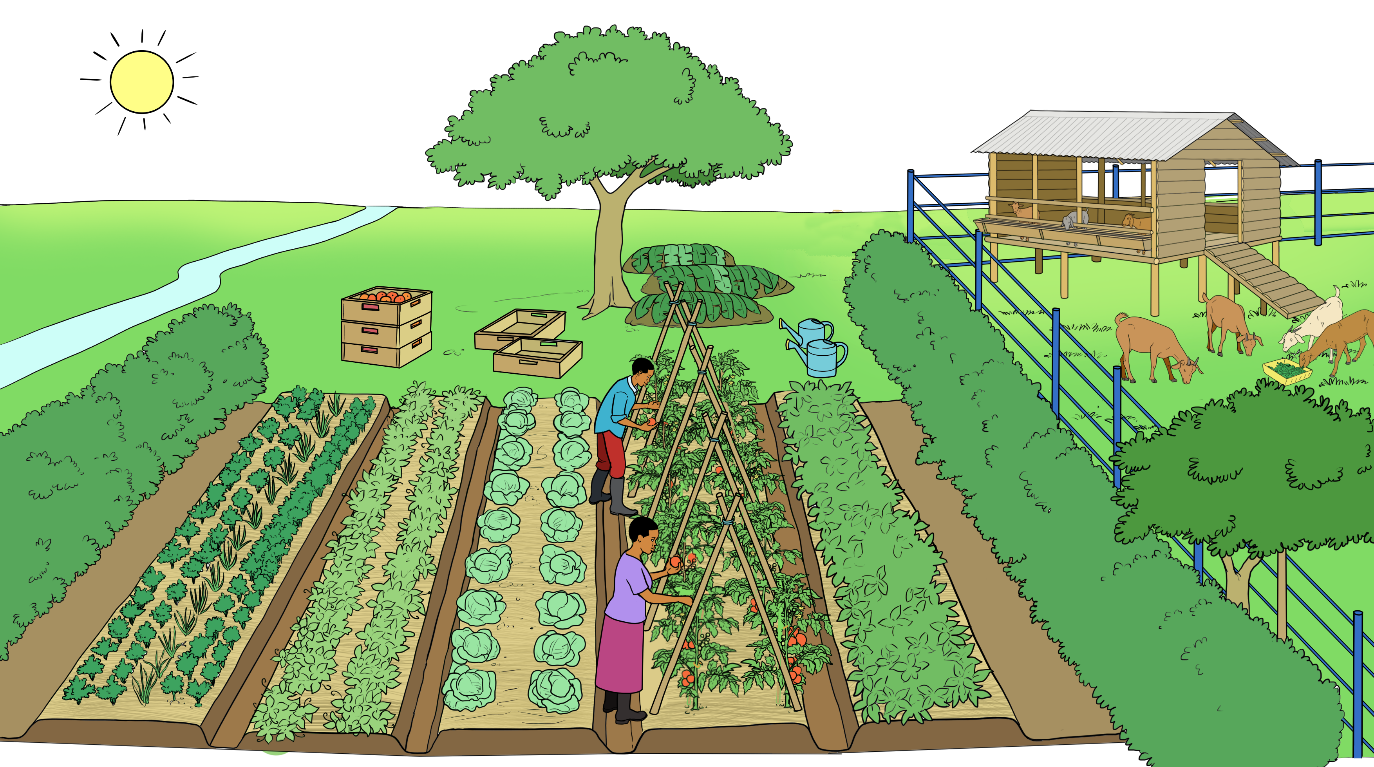 Ecology
Health
No chemical pesticides
Restoring soil fertility
No livestock feed additives
Promoting biodiversity
Creating a healthy environment
Recycling of nutrients
Care
Fairness
Efficient use of resources
Fair shares for all partners in the value chain
Including traditional knowledge
No GMOs
Principles of organic pest and disease management
Renouncing chemical pesticides
Preventing development of pest populations
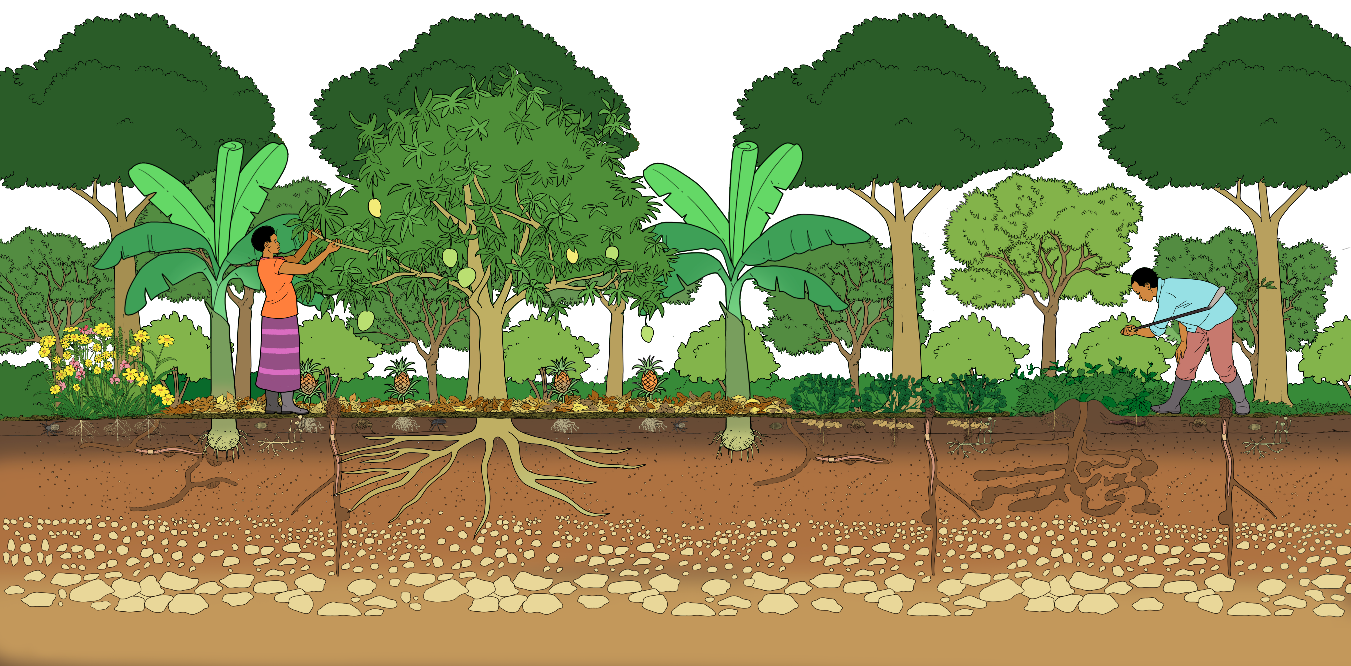 Minimising negative impacts of pesticide use on the environment and beneficial organisms
Careful monitoring of crop health
Promoting natural regulation mechanisms
Optimising the potentials of a diverse ecological system
Prevention – Monitoring - Control
Minimising the risk of disease infections
Promoting strong and healthy plants (healthy soil – healthy plants)
Continuous improvement of the system
Healthy soil – healthy plants
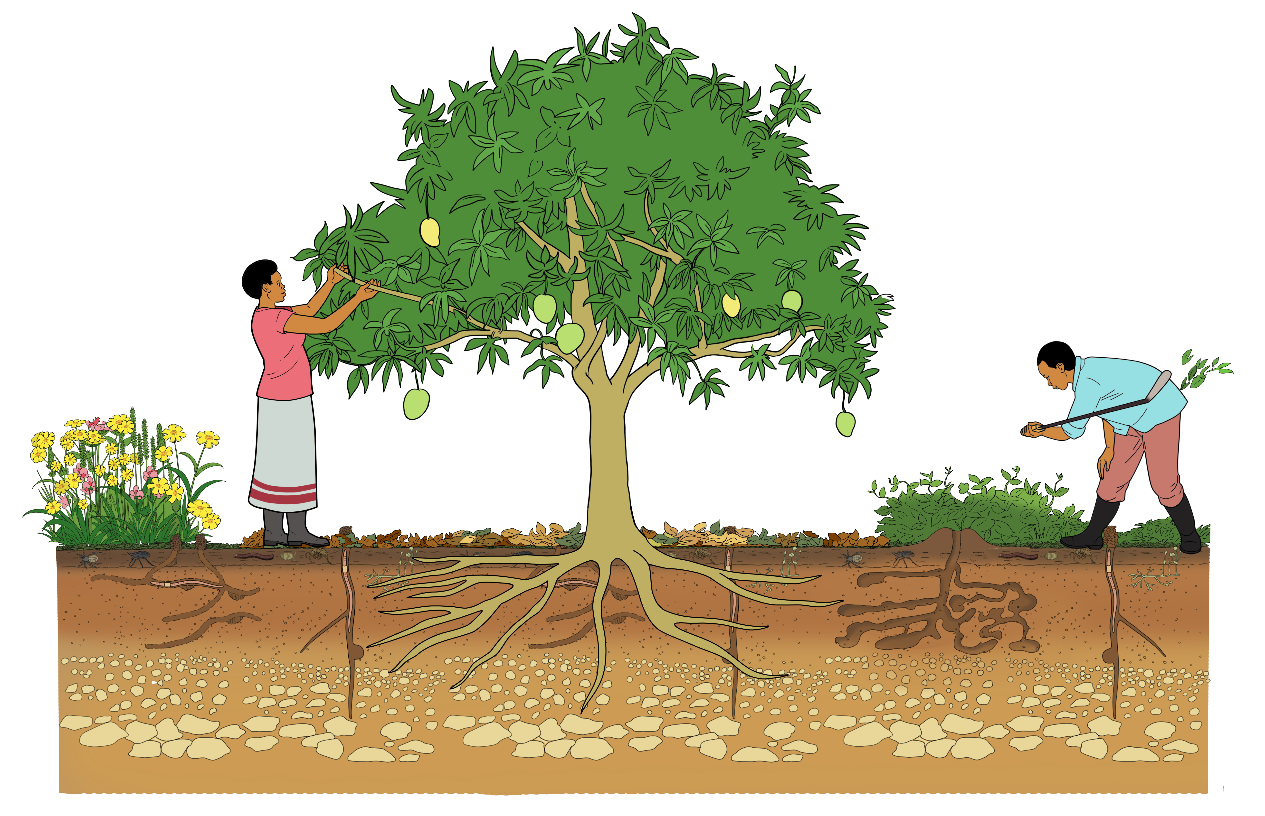 Healthy soil:
Is rich in humus
Is rich in microorganisms, flora and fauna
Has a stable structure
Allows water penetration through micro- and macropores
Is resistant against soil erosion
Harbours no pests, diseases or weeds
Three-step approach to manage pests and diseases
3rd step
Direct control
Applying physical control measures and natural pesticides
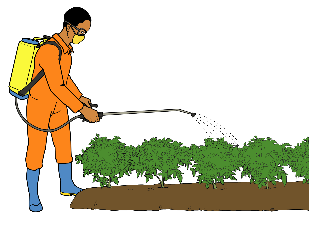 2nd step
Habitat management
Enhancing natural enemies, distraction of enemies and good aeration of the crop
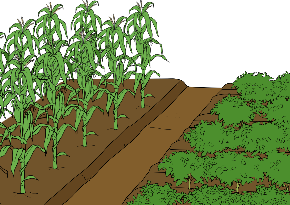 1st step
Crop management
Providing good growing conditions for strong plants
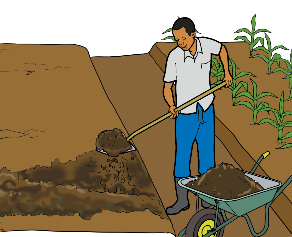 Comparing management of human and plant health
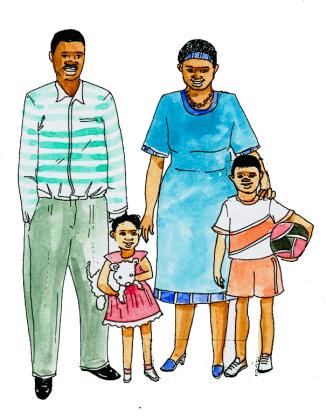 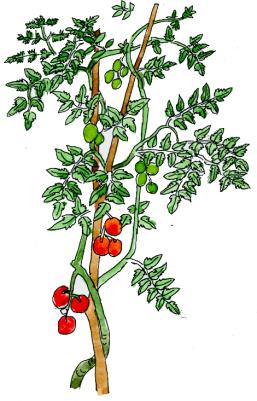 3. Direct treatment: medicines
3. Direct control: biological control, biopesticides
2. Natural remedies: homeopathy, vitamins, food supplements
2. Natural enemies: conservation biocontrol, intercropping, quarantine
1. Healthy living: good food, water, exercise, hygiene, accomodation
1. Good growing conditions: strong varieties, timely planting, soil fertility management
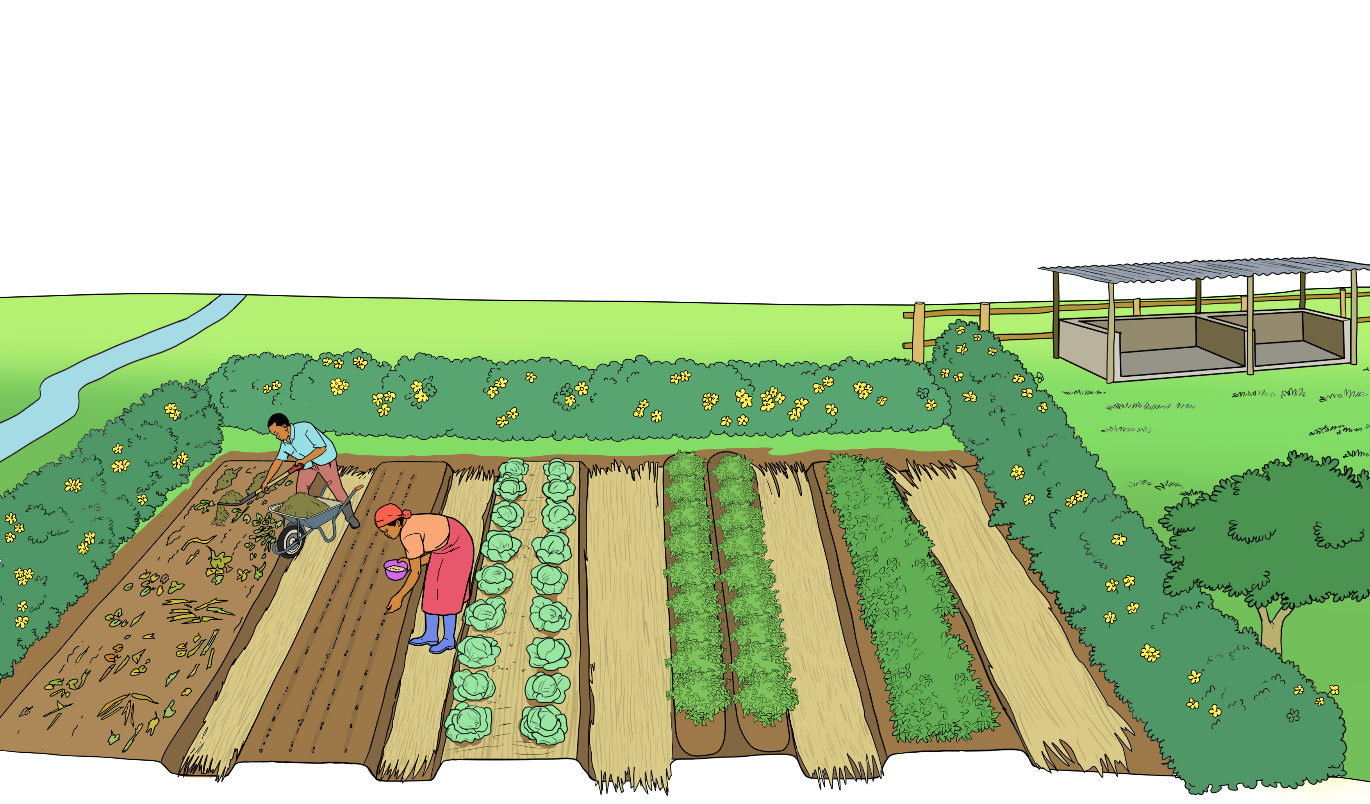 Disease management step 1 strategies and toolsManaging the soil and the crops to ensure good growing conditions
Apply compost
Rotate crops
Strengthen the plants
Use appropriate spacing
Prepare the soil well
Use disease-free planting materials
A planned crop rotation is essential to control soil-borne diseases
A fertile soil provides the foundation for strong plants that can tolerate damage better
Disease resistant or tolerant varieties offer the best protection
Applying plant strengthening preparations or products can increase plant vigour or improve disease resistance
Pest management step 1 strategies and toolsEnsure good growing conditions
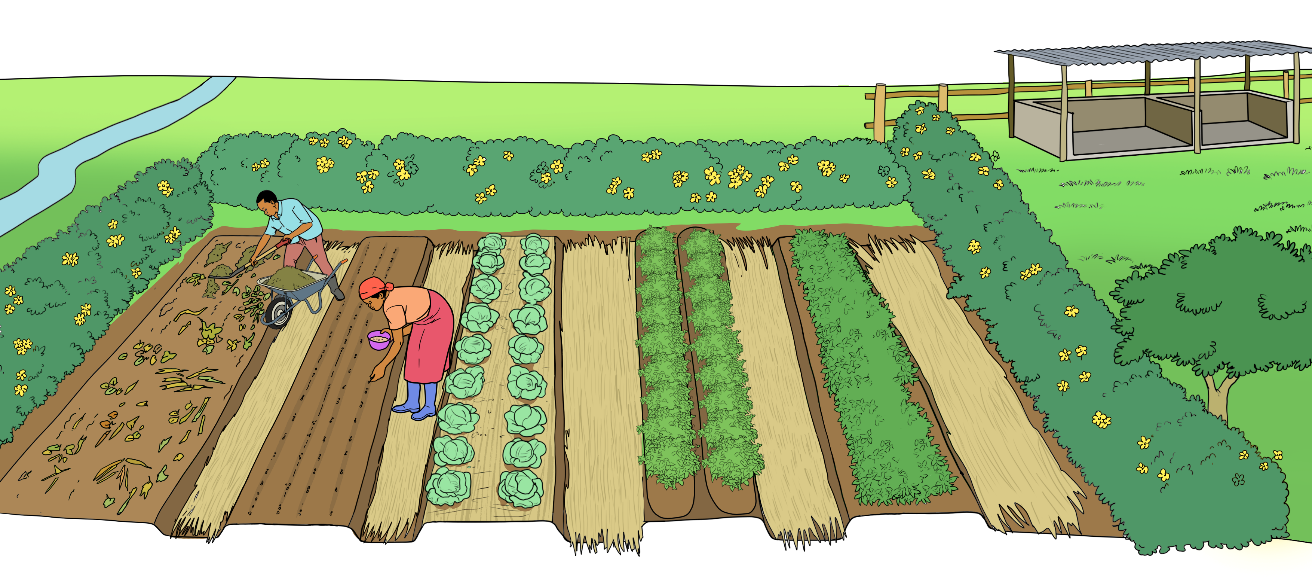 Plant hedges around fields
Use pest-free seeds and seedlings
Ensure good fertilisation
Ensure timely planting
A well-planned crop rotation is essential to control soil-borne pests
A fertile soil provides the foundation for the development of strong plants
Local varieties and cultivars may best cope with local conditions
Use good quality seed of pest tolerant varieties from reliable sources
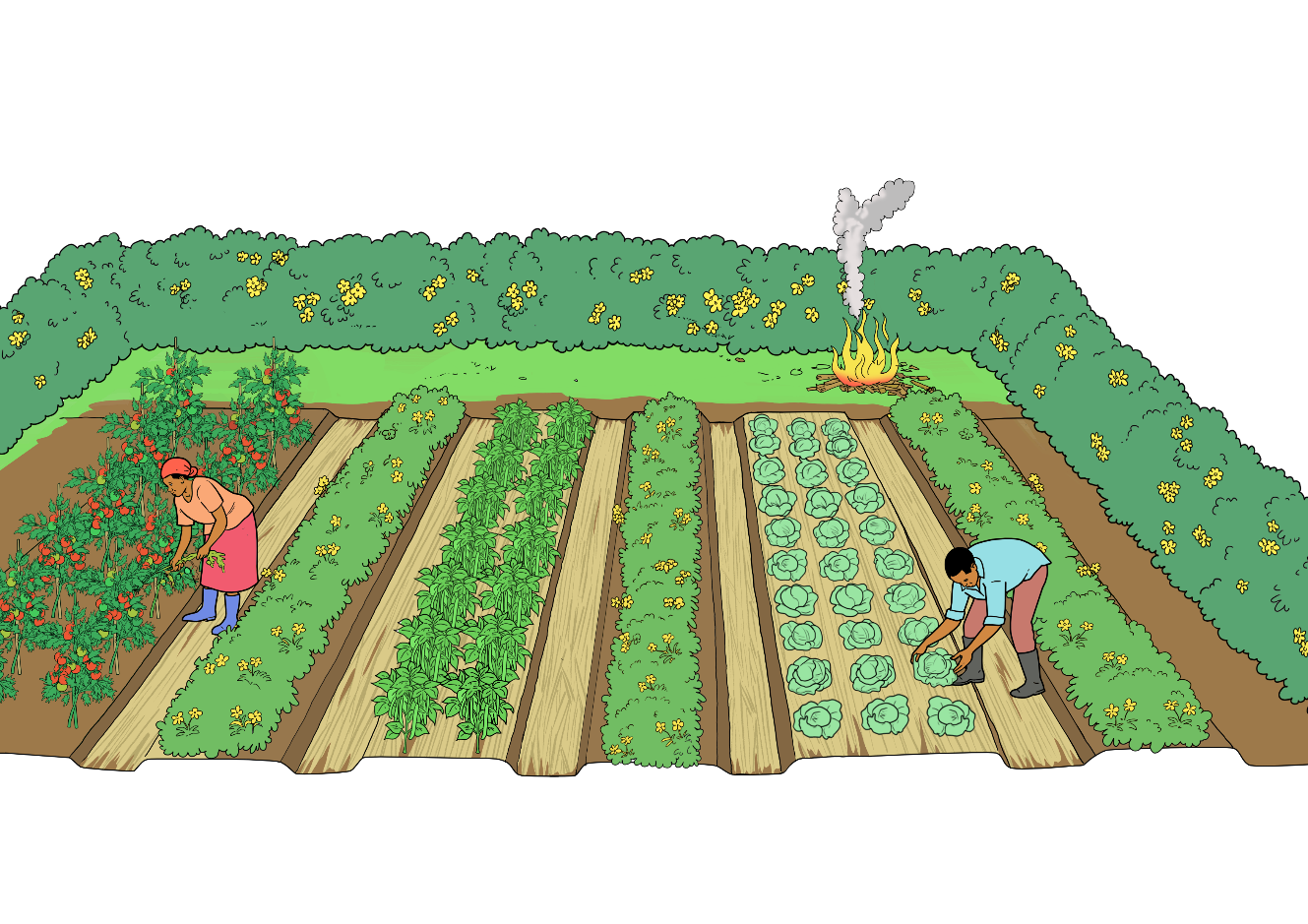 Disease management step 2 strategies and tools
Limiting disease spread through field hygiene and disease scouting
Remove and dispose properly diseased plants and plant parts
Regularly scout for disease symptoms
Maintaining a good hygiene in the field limits spreading of diseases
The identification of plant diseases requires a good knowledge of the symptoms of infection
The sooner a disease is detected, the better the healthy plant parts and plants can be protected
Pest management step 2 strategies and toolsPromoting natural enemies, scouting for pests and maintaining good field and crop hygiene
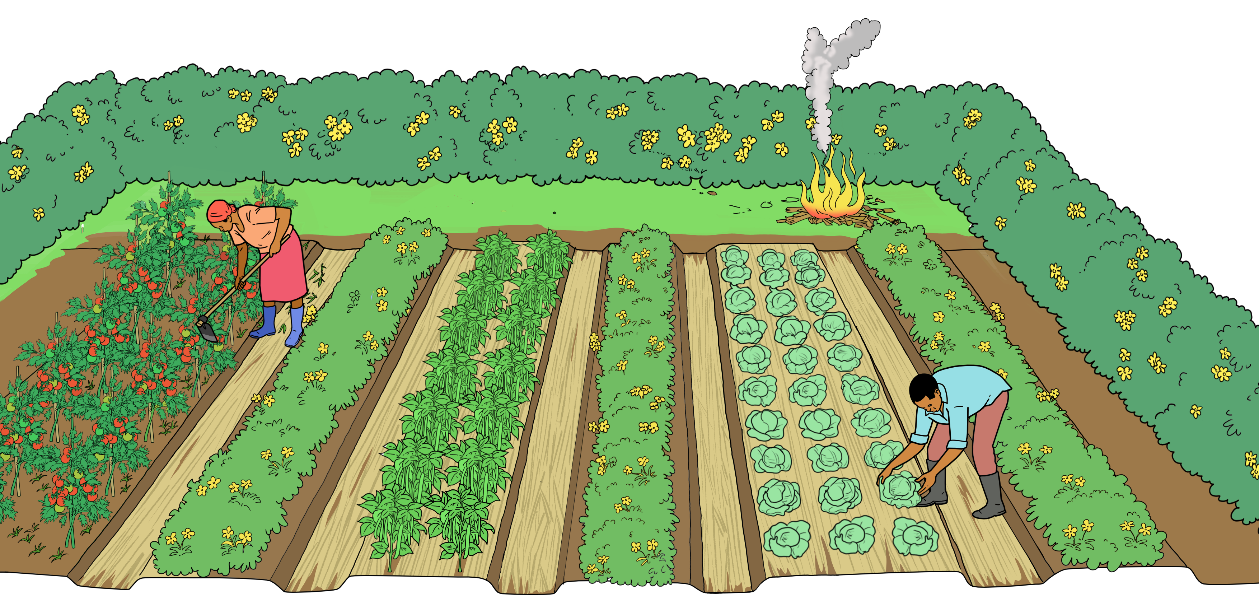 Remove and destroy infested plants and plant parts
Remove alternative hosts of pests
Promote host plants for natural enemies
Hedges with indigenous shrubs and selected flowering plants sown in strips or planted between the crops can host natural enemies to control pests
Intercropping with non-host crops or trap crops and/or repellant plants keeps the pests away from the crops
Regular scouting ensures timely detection of the pests
Disease management step 3 strategies and tools
Controlling the diseases and their vectors with approved products
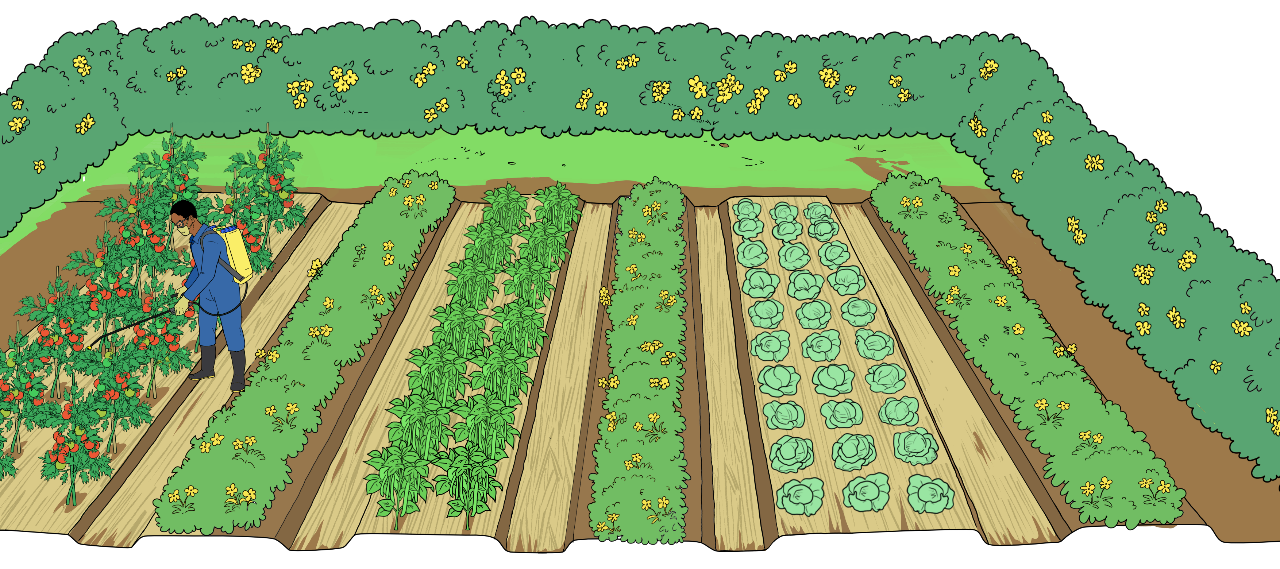 Control virus vectors timely
Apply fungicides timely
Viruses can only be controlled through preventive measures (steps 1 and 2) and control of their vectors (e.g. aphids) 
Bacterial diseases are limited through crop hygiene mainly; treatments with copper can be effective
Fungicides protect healthy plants only, they do not cure diseased plants
Pest management step 3 strategies and toolsControlling the pests with physical and biological methods
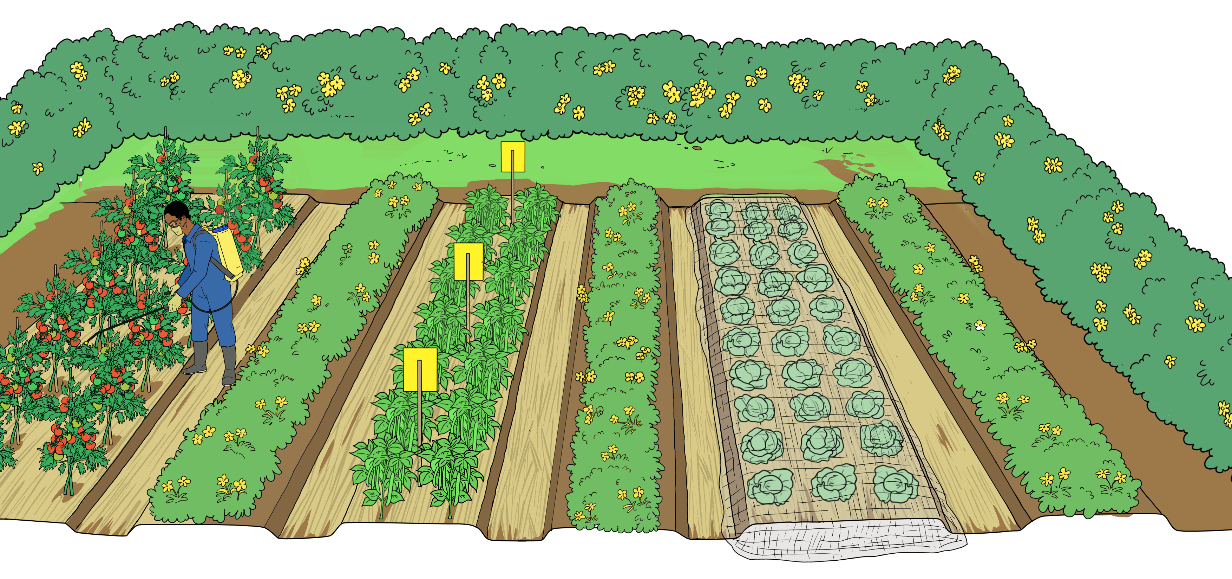 Use bait, light and colour traps
Use fine-meshed nets
Apply approved pesticides timely
Biopesticides with a narrow range of action spare the natural enemies
Apply approved insecticides and acaricides (including  plant extracts, plant oils, and mineral oil), and biological agents (including predatory insects, mites and parasitoids, viruses, and bacteria) at risk of damage
Nematodes and other soil-borne pests can be controlled by solarisation
Creating a favourable environment for the crops
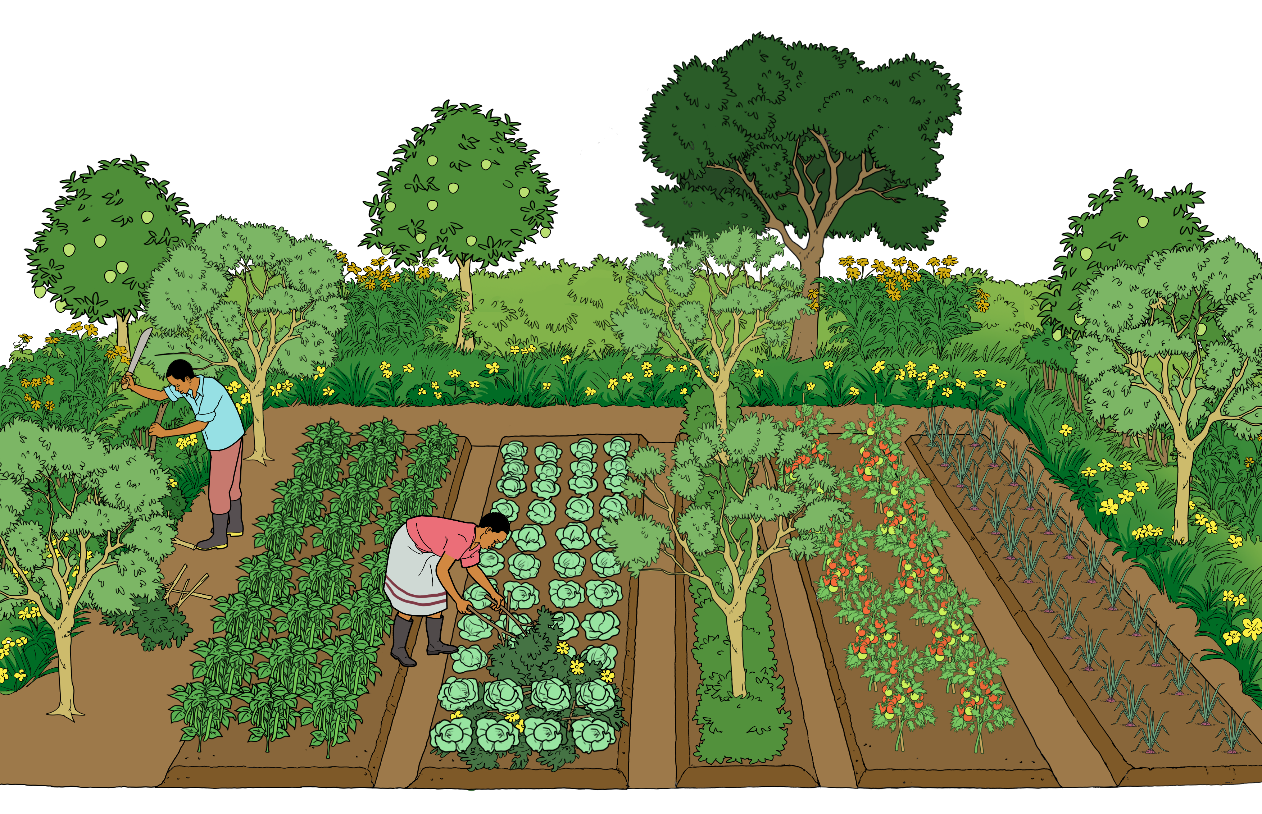 Natural environment
Diversity of crops
A favourable combination of crops in space and time
Multilayer cropping system
Soil protection
A diverse cropping system creates a favourable micro-climate, contributes to better soil fertility, reduces the risk of crop losses, and increases yield safety.
Ensuring a pest- and disease-free field
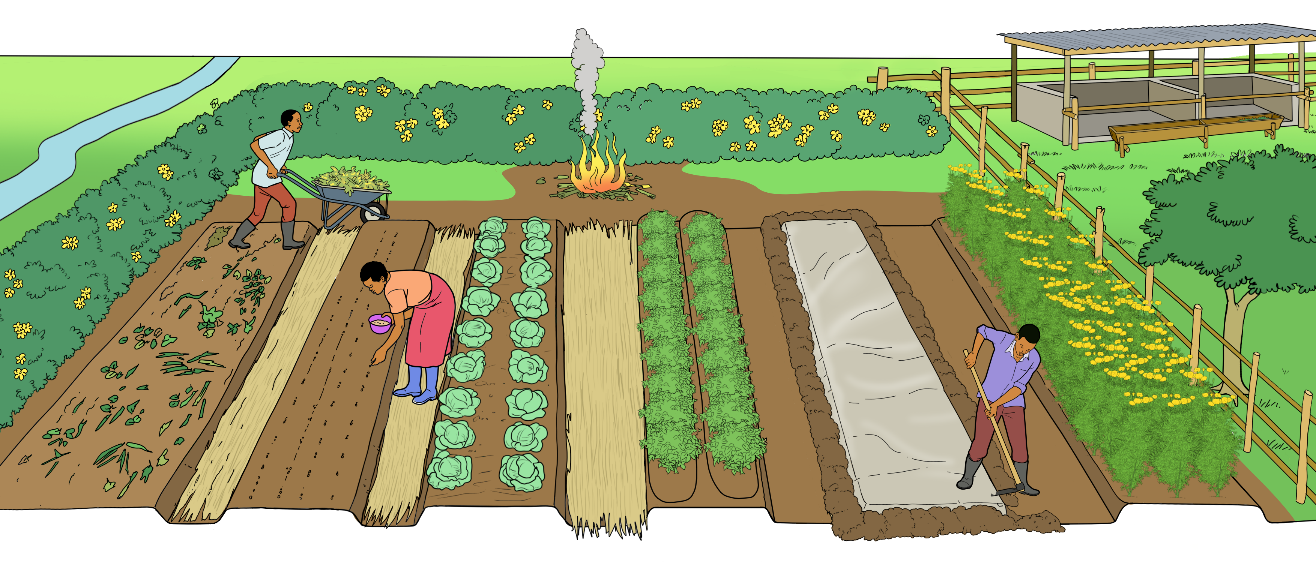 Mulching with disease- and pest-free material
Removal and proper disposal of diseased plants and plant parts
Well-planned crop rotation
Biofumigation with marigold
Promotion of biological activity in the soil
Solarisation of the soil
Timely planting of annual crops
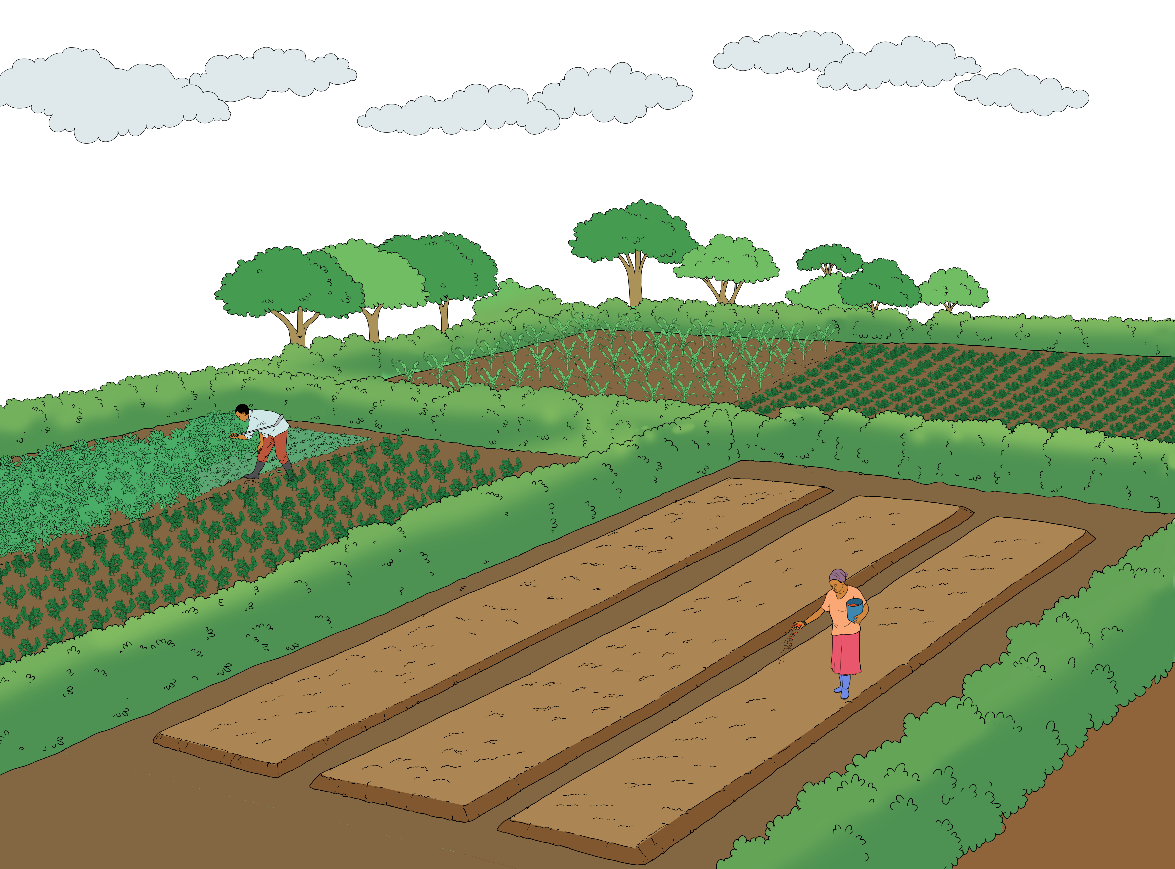 Ensure enough good quality seed is available well before the rains or planting time
Ensure all necessary tools and equipment are read and in good condition
Ensure there is enough labour for land preparation and sowing / planting
Any seed pre-treat-ments, like soaking or hot water treatment are done properly
Plant when the soil has enough moisture for successful seed germination
Avoid coincidence of sensitive plant growth stages with infestation periods of pests or diseases
Planting at the beginning of the rainy season allows quick plant growth before pests and diseases develop
Use of healthy and robust seeds and planting materials
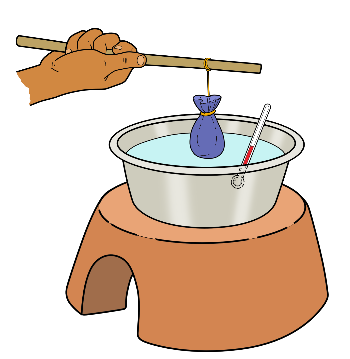 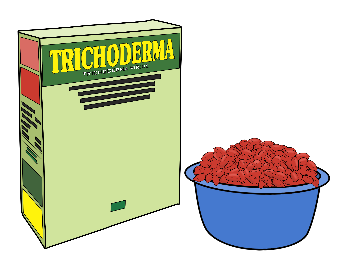 Treatment of the seeds with plant symbionts
Treat own seeds with hot water
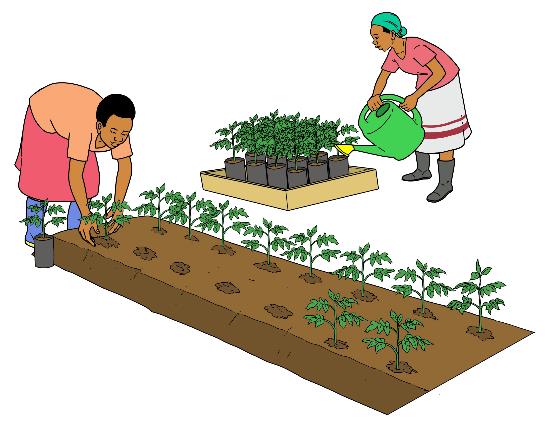 Use of varieties tolerant or resistant to major pests and diseases
Use of healthy seeds of verified origin
Promotion of natural enemies to control pests
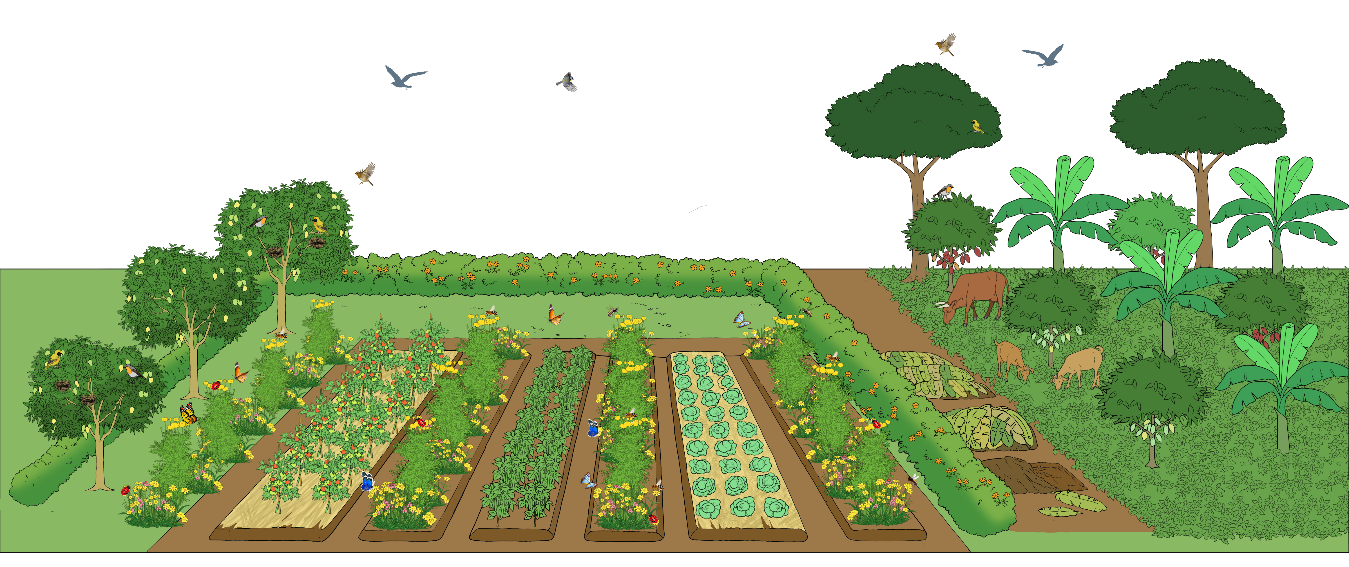 Diverse cropping systems
Hedgerows
Natural habitats
Flower strips
Natural weed flora
Soil cover
Reduced soil cultivation
Example of promoting natural enemies with flower strips
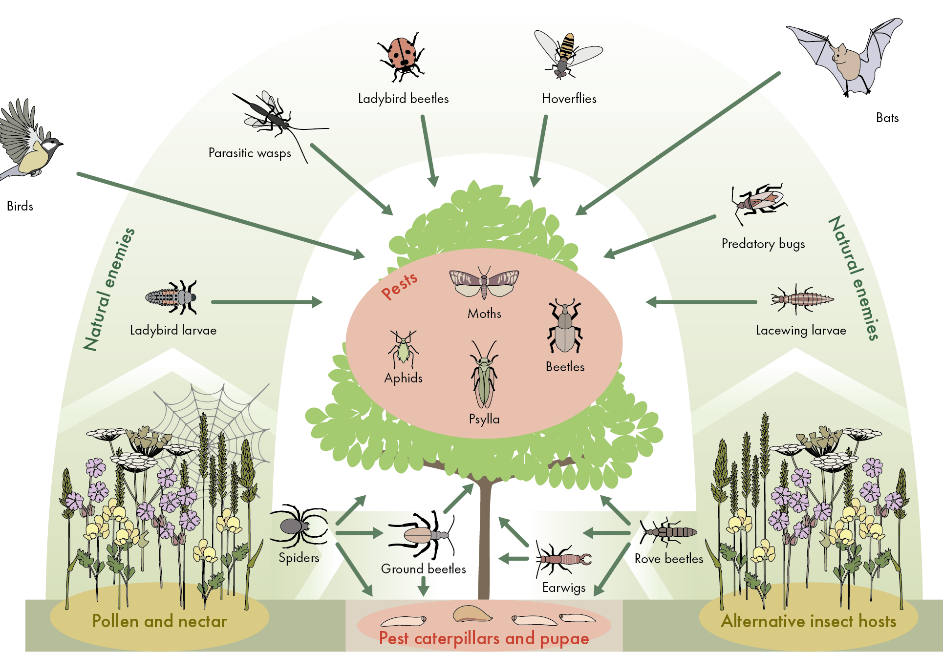 Flower strip
Flower strip
Strips of selected flowers, sown next to fruit trees, can maintain a diverse population of natural enemies close to the trees. In this way, they manage to rapidly control pest populations in a natural way.
Controlling stemborer with the push-pull method
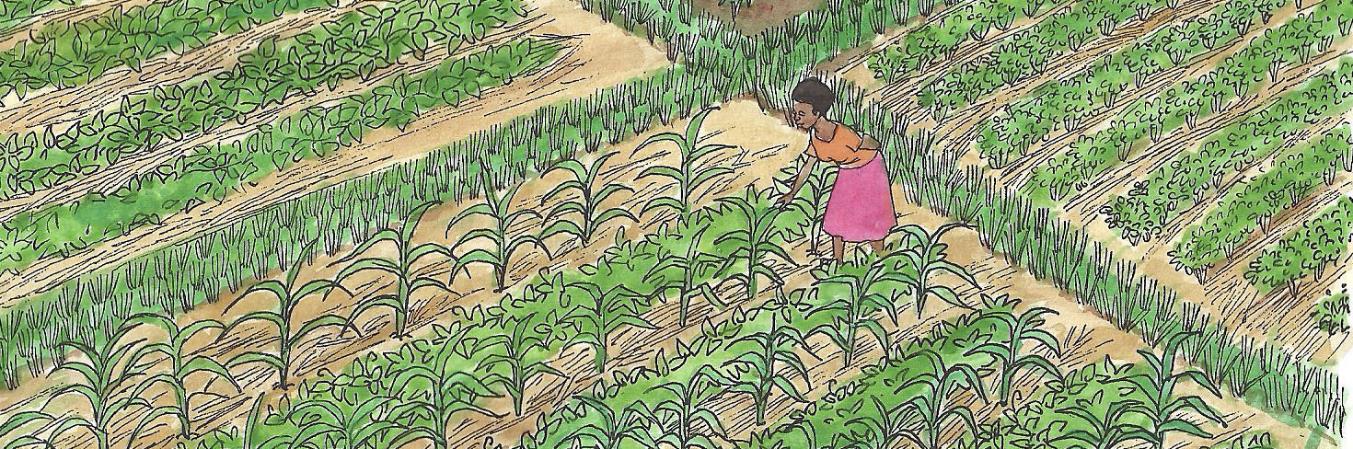 Maize
Napier grass
Desmodium
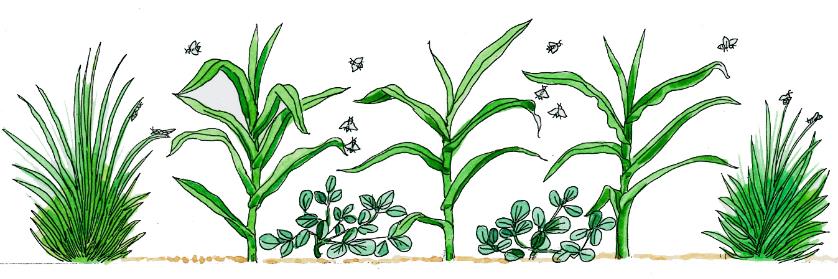 The trap crop is more attractive to the pest either as alternative food source or egg laying site than the main crop.
The repellent crop produces an odour that ‘pushes’ the pest away.
Trap plant (napier grass)
Repellent plant (Desmodium)
Trap plant
Good soil fertility management
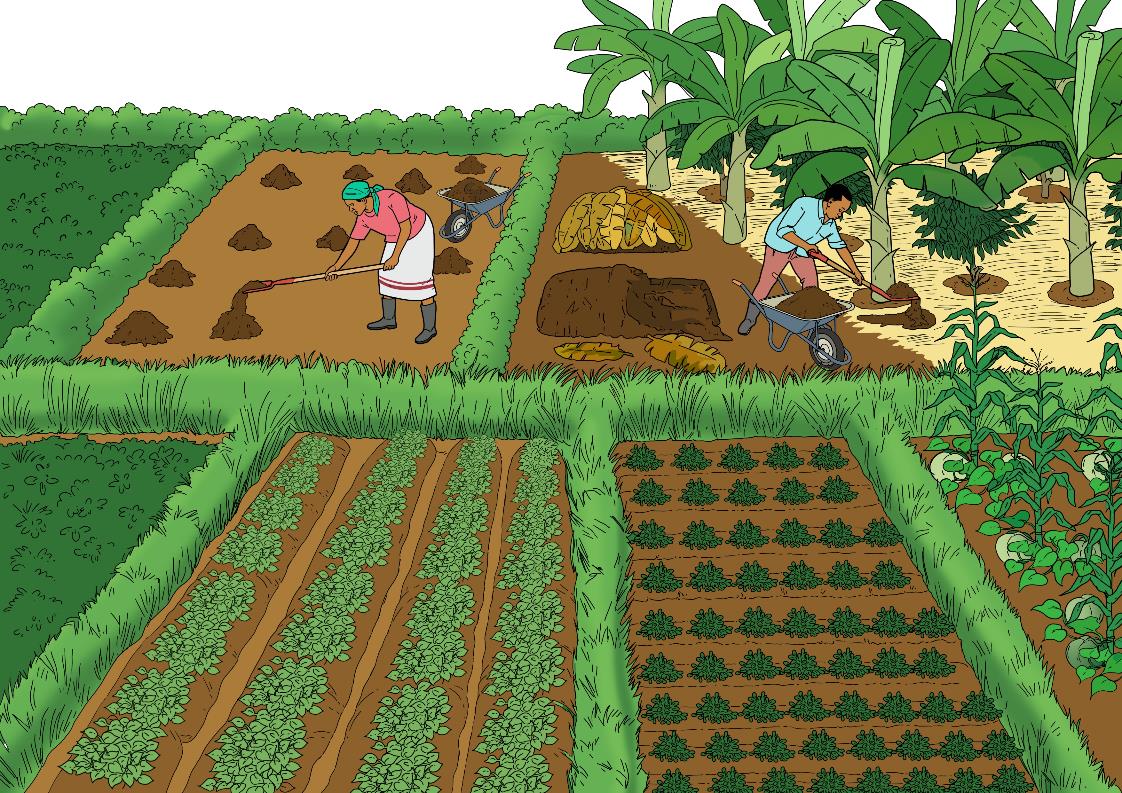 Mulching and reduced tillage
Applying compost
Cultivating green manures
Cultivating nitrogen fixing legumes in the rotation
Regular scouting of the crops
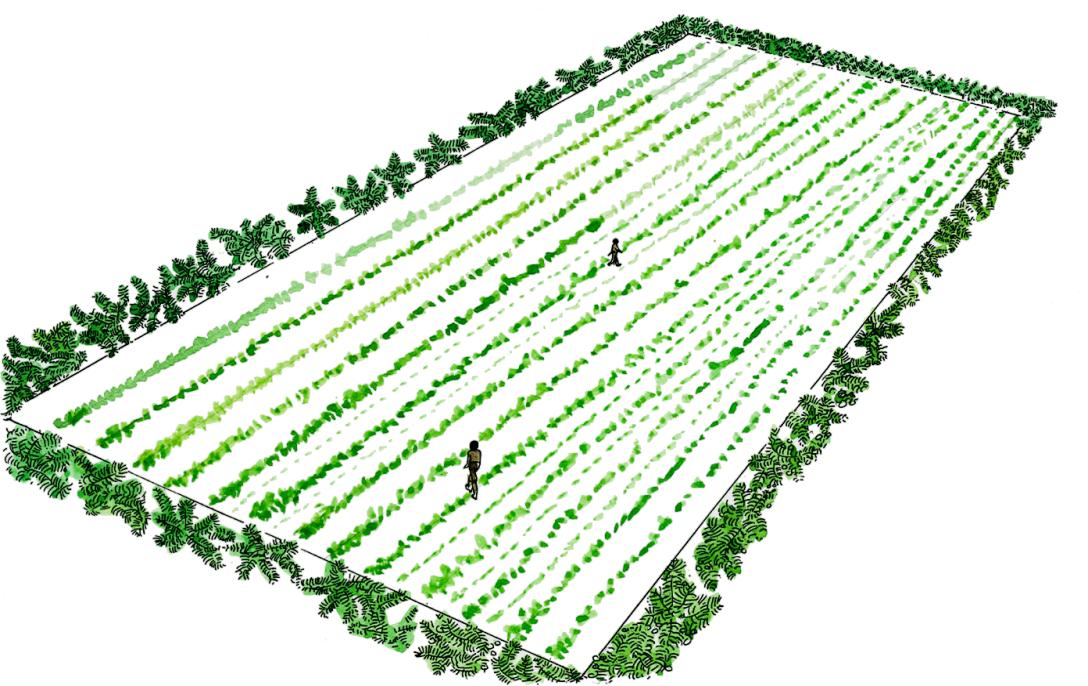 The recommended scouting pattern follows a zigzag- or M-shaped route through the field
1st step: Crop management compatible with natural processes, such as farm/field location, crop rotation, soil fertility management, crop competition
Careful regular monitoring of pest and disease levels, especially during critical times of crop growth, allows timely and thus more effective control interventions.
Observing good field hygiene
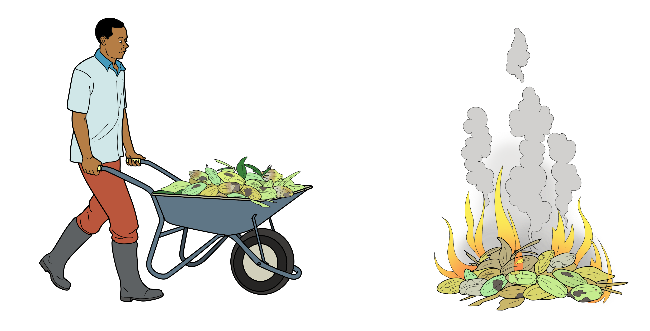 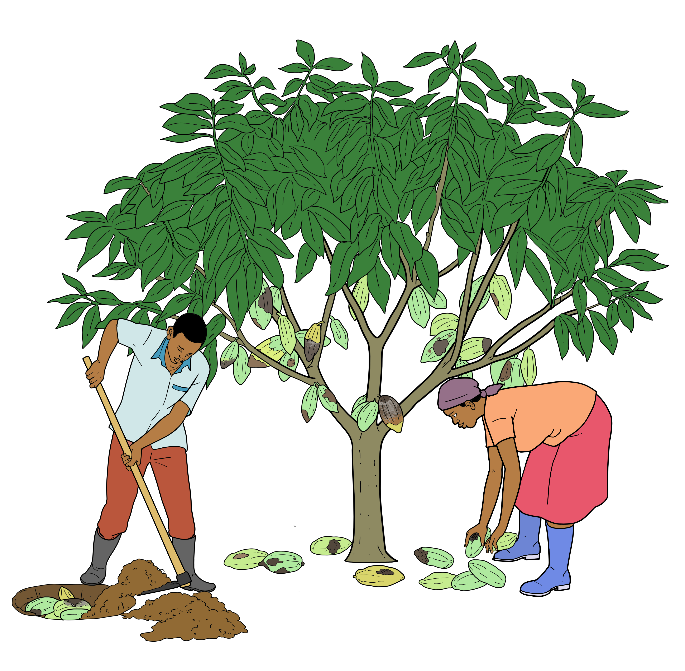 Burning of infested crop residues prevents transfer of pathogens to subsequent crops
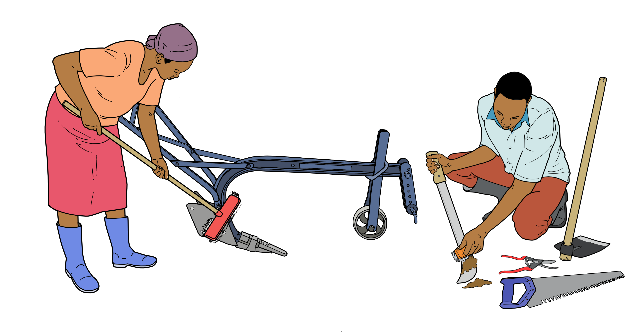 Cleaning of tools that come into contact with infected plants with alcohol or heat reduces propagation of pathogens
Removing infected plants or plant parts minimises spreading of infections
African plants with insecticidal properties
Monitoring insect pests with traps
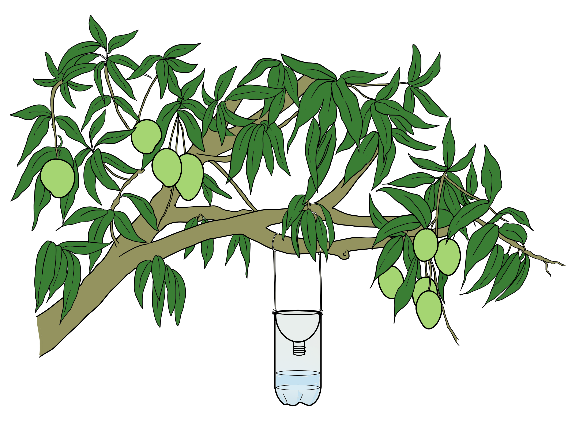 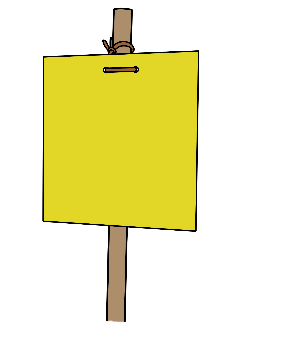 Yellow or blue sticky traps  Insects
Homemade trap  fruit flies
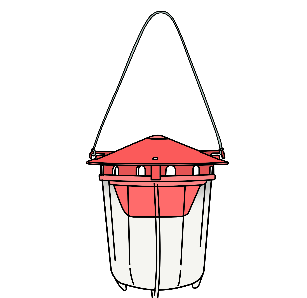 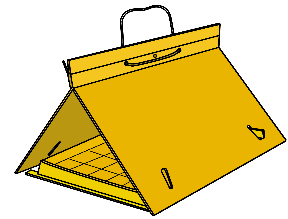 Light trap  noctuids
Pheromone trap  pest insects
Bean common mosaic virus (BCMV)
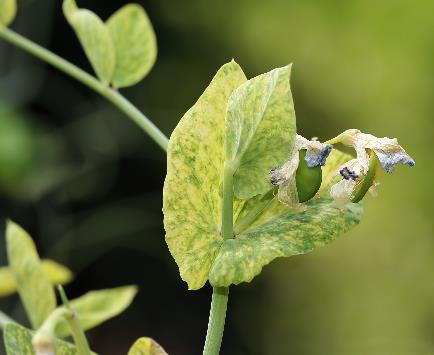 Source: iStock
Halo blight, leaf rust, Fusarium root rot, anthracnose and angular leaf spot
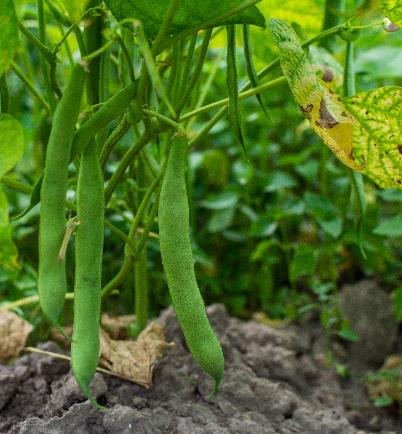 Source: iStock
Bean aphids
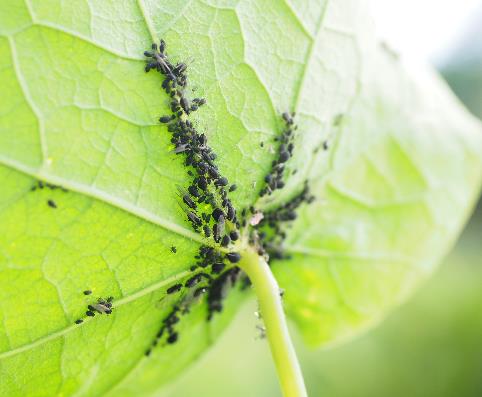 Source: Pixabay
Bean flies (Ophiomyia spp.)
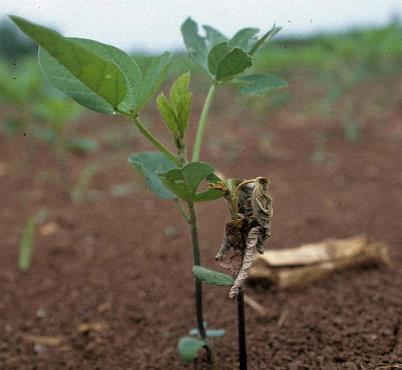 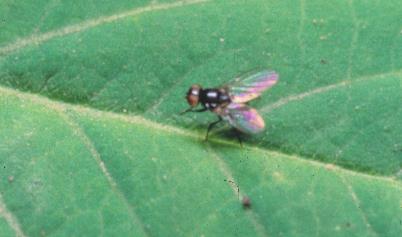 Source: Merle Shepard, Gerald R.Carner, and P.A.C Ooi, Insects and their Natural Enemies Associated with Vegetables and Soybean in Southeast Asia, Bugwood.org
Bruchids/bean weevil (Acanthoscelides obtectus)
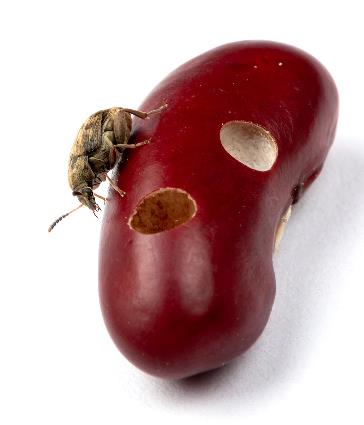 Source: iStock
Pineapple mealy bugs and scales
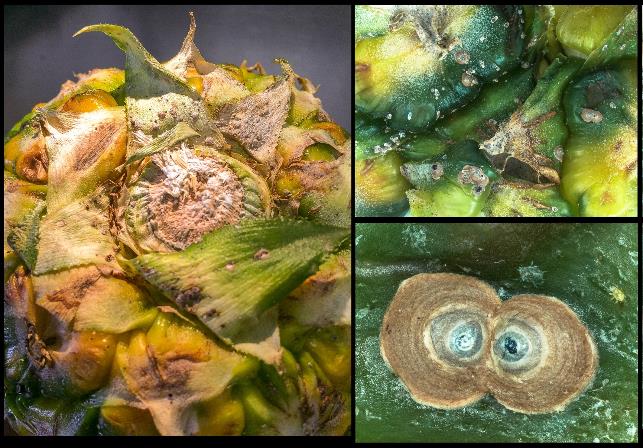 Source: Patrick R. Marquez, USDA APHIS PPQ, Bugwood.org
Pineapple root nematodes
Pineapple phytophthora heart (top) rot and Phytophthora root rot
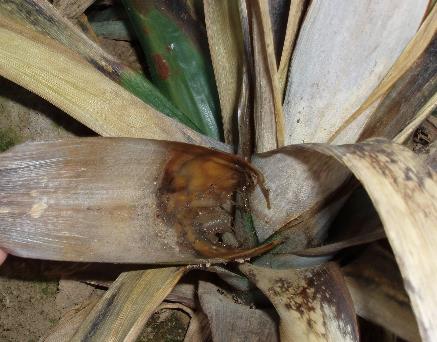 Source: Brantlee Spakes Richter, University of Florida, Bugwood.org
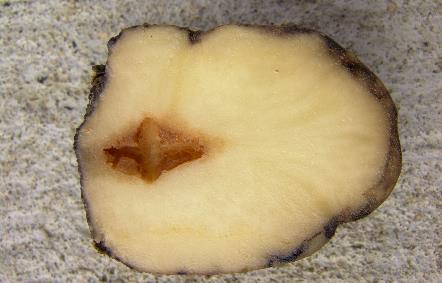 Source: Gerald Holmes, Strawberry Center, Cal Poly San Luis Obispo, Bugwood.org
Cocoa swollen shoot virus disease (CSSV)
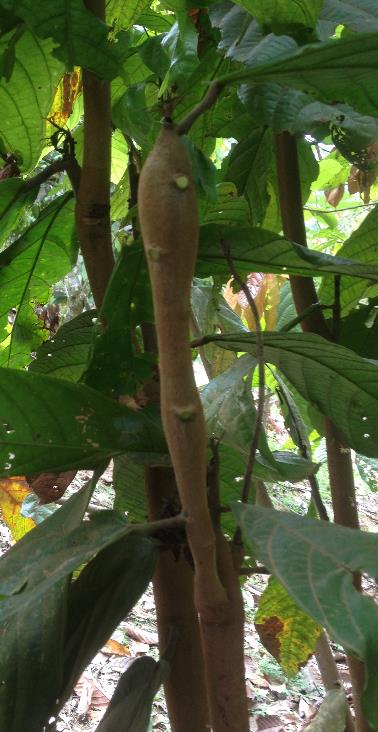 Source: FiBL
Cocoa black pod disease
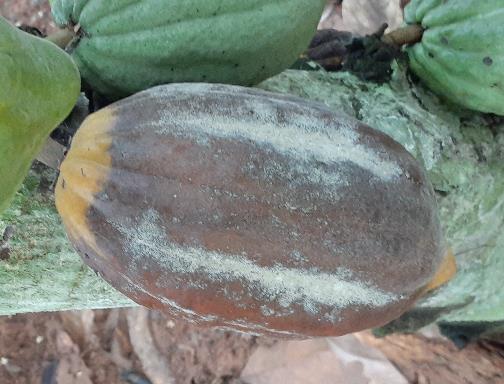 Source: FiBL
Cocoa mirids or capsids
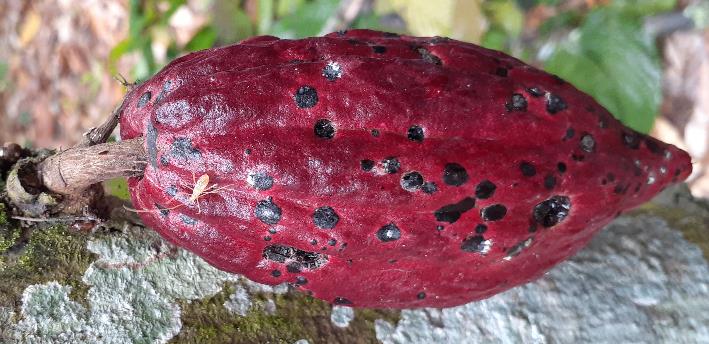 Source: FiBL
Groundnut rosette
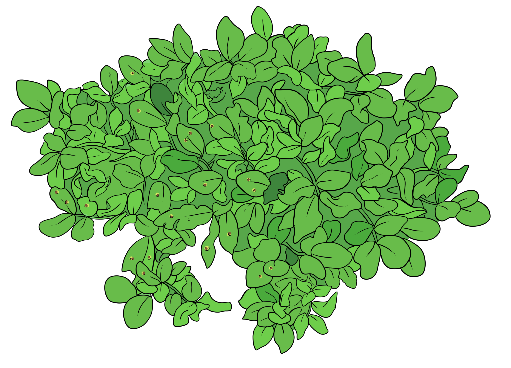 Groundnut late and early leaf spots
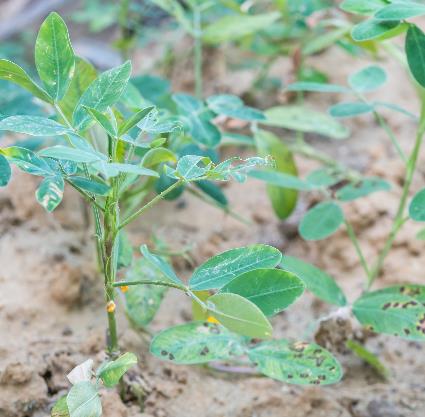 Source: iStock
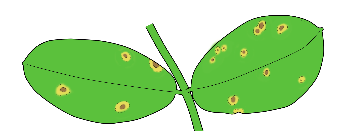 Early leafspots
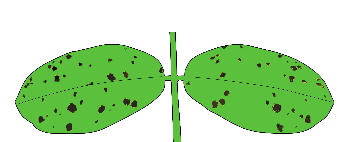 Late leafspots
Groundnut aphid (Aphis craccivora)
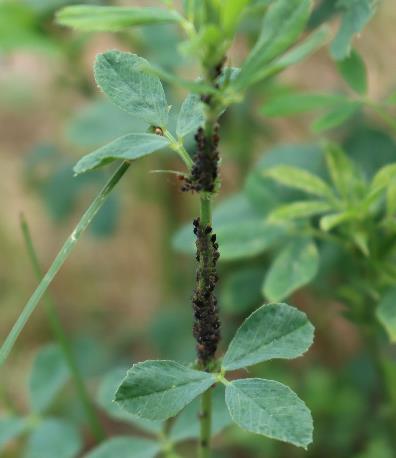 Source: iStock
Termites
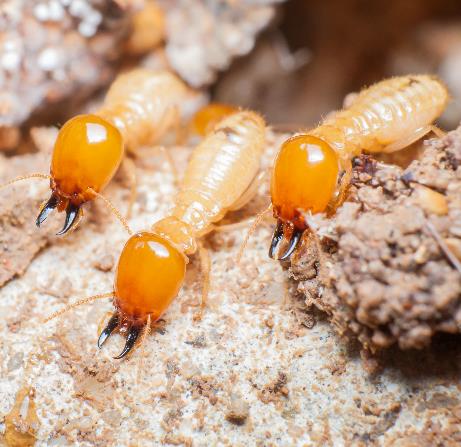 Source: iStock
Groundnut leafminer moth (Aproaerema modicella)
Soybean root-knot nematodes (Meloidogyne spp.)
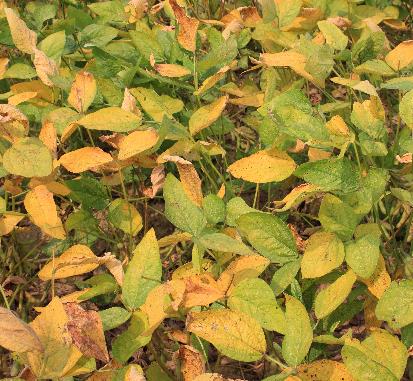 Source: iStock
Soybean rust
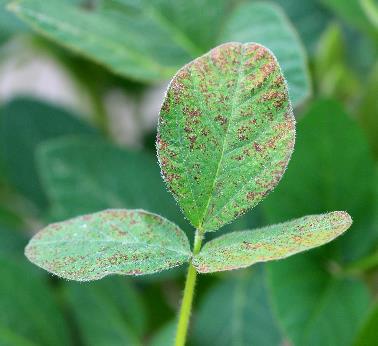 Source: iStock
Soybean bacterial blight (Pseudomonas savastonoi)
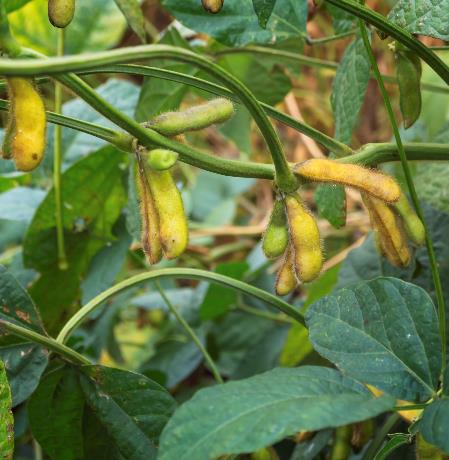 Source: iStock
Soybean mosaic viruses (soybean mosaic virus or mosaic potyvirus)
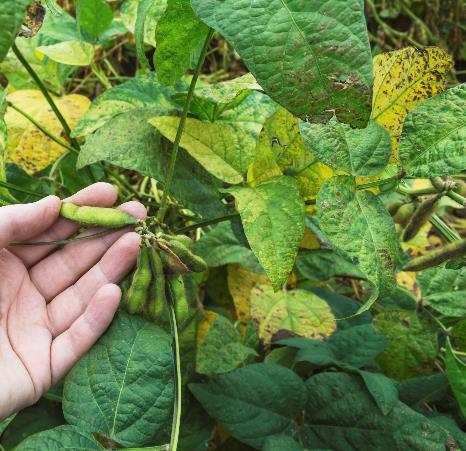 Source: iStock
Steps to clarify the authorisation of pesticides for organic farming (1)
Step 1: Is the substance formally registered for use in agriculture in the intended country?
No ➔ Input cannot be used, need to submit a request to owner of the standard or label for inclusion.
Yes ➔ Go to Step 2
Step 2: Is the substance and/or product compliant to national organic regulations?
No ➔ Input cannot be used.
Yes ➔ Input can be used in national context, but if subject to approval then check with a competent national authority.
Go to Step 3
Steps to clarify the authorisation of pesticides for organic farming (2)
Step 3: For organic exports, is the substance and/or product permitted for the target export countries?
No ➔ Input cannot be used for organic products earmarked for export.
Yes ➔ Input can be used for export ­products.
No ➔ Input cannot be used on agricultural products branded with a private label.
Step 4: Is the substance and/or product permitted for branding with private label/standard in target export countries?
Yes ➔ Input can be used on agricultural products branded with a private label 
(All key needs have been satisfied).
Sulphur
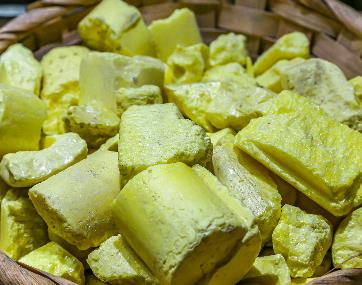 Source: Wikimedia Commons
Copper (-hydroxide, -lime broth, -oxychloride, -sulphate)
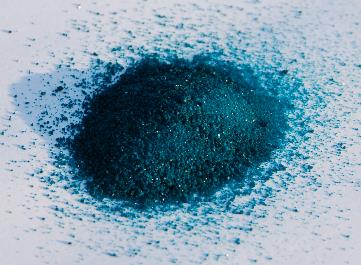 Source: Wikimedia Commons
Lime sulphur
Potassium bicarbonate
Pyrethrin
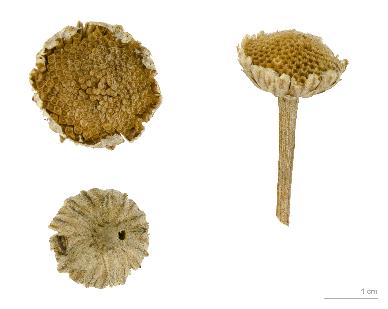 Source: Roger Culos/ Wikimedia Commons
Neem extracts (azadirachtin)
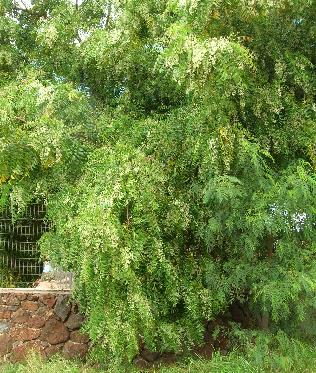 Source: Forest & Kim Starr/ Wikimedia Commons
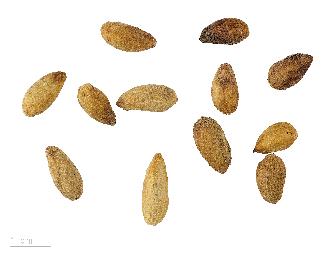 Source: Roger Culos/ Wikimedia Commons
Bacillus thuringiensis (Bt)
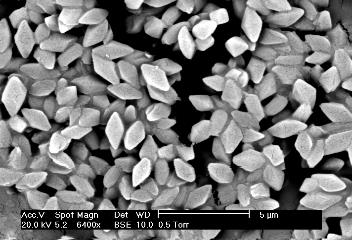 Crystals of Bt-toxin from Bacillus thuringiensis. Source: P.R.Johnston/ Wikimedia Commons
Fatty acids (potassium soaps)
Rapeseed oil, white oil (paraffin oil)
Calcium carbonate and kaolin (clay)
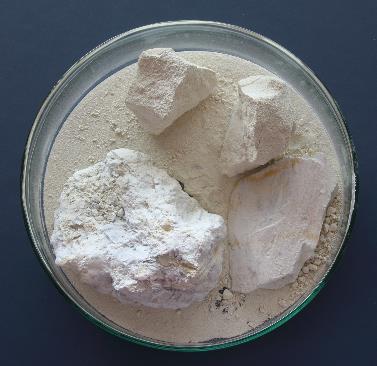 Source:
Marion Halft/Wikimedia Commons
Quassia extract
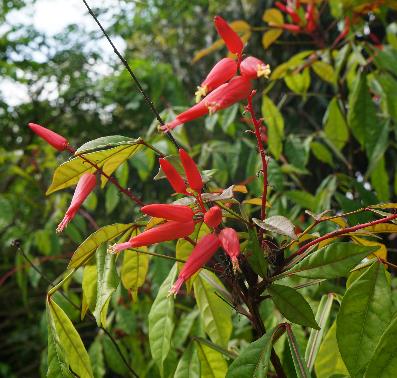 Source:
Pescov/Wikimedia Commons